ФЕДЕРАЛЬНОГО УЧЕБНО-МЕТОДИЧЕСКОГО ОБЪЕДИНЕНИЯ В СИСТЕМЕ СРЕДНЕГО ПРОФЕССИОНАЛЬНОГО ОБРАЗОВАНИЯ  ПО УКРУПНЕННОЙ ГРУППЕ ПРОФЕССИЙ, СПЕЦИАЛЬНОСТЕЙ 26.00.00 ТЕХНИКА И ТЕХНОЛОГИИ КОРАБЛЕСТРОЕНИЯ И ВОДНОГО ТРАНСПОРТА
Промежуточные итоги процесса актуализации ФГОС СПО с учетом развития рынка труда
О.Н.Якубова, 
Специалист Федерального УМО в системе СПО 
по УГПС 26.00.00 ТиТКиВТ, доцент каф.НиБУ
Построение Национальной системы профессиональных квалификаций
В области кораблестроения и водного транспорта на сегодняшний день принято:
по  области профессиональной деятельности Транспорт (код 17)  -  72 профстандарта, из них 9 профстандартов относятся  к водному транспорту;
- по  области профессиональной деятельности Судостроение (код 30) - 31 профстандарт.
Поле деятельности в рамках актуализации ФГОС СПО 
УГПС 26.00.00 ТиТКиВТ
Нормативно-законодательная база актуализации ФГОС СПО
ПРАВИЛА разработки и утверждения профессиональных стандартов (утверждены Постановлением Правительства Российской Федерации от 22 января 2013 г. N 23)
ПРАВИЛА разработки, утверждения федеральных государственных образовательных стандартов и внесения в них изменений (утверждены Постановлением Правительства Российской Федерации  от 5 августа 2013 г. № 661) 
МЕТОДИЧЕСКИЕ РЕКОМЕНДАЦИИ по актуализации действующих федеральных государственных образовательных стандартов среднего профессионального образования с учетом принимаемых профессиональных стандартов (Утверждены Минобрнауки  РФ 20 апреля 2015 г. N ДЛ-11/06вн)
РЕГЛАМЕНТ взаимодействия участников процесса разработки и актуализации федеральных государственных образовательных стандартов профессионального образования на основе профессиональных стандартов (ОДОБРЕН Национальным советом при Президенте Российской Федерации (протокол от 29 марта 2017 г. № 18) 
МАКЕТ Федеральный государственный образовательный стандарт среднего профессионального образования по профессии  
МАКЕТ Федеральный государственный образовательный стандарт среднего профессионального образования по специальности
Актуализация ФГОС СПО включает:
-  определение необходимости доработки
-  и (или) разработки ФГОС СПО и внесение в них изменений в целях обеспечения учета положений ПС.
Поле ответственности ФУМО в части разработки и актуализации ФГОС СПО
Профессиональные компетенции по видам деятельности
Общие компетенции
ФГОС СПО
Знания, умения, практический опыт
Алгоритм  формировании ФГОС СПО с учетом ПС
Промежуточные итоги актуализации ФГОС СПО в области водного транспорта
Проекты ФГОС, рекомендуемый Национальным советом при Президенте Российской Федерации по профессиональным квалификациям к одобрению (Протокол заседания Национального совета при Президенте Российской Федерации по профессиональным квалификациям от 15 июня 2018 г. № 27)
ПС, соответствующиеФГОС по специальности 26.02.03 Судовождение (5 ПС)
ПС, соответствующиеФГОС по специальности 26.02.05 Эксплуатация судовых энергетических установок  (3ПС)
ПС, соответствующиеФГОС по специальности 26.02.06 Эксплуатация судового электрооборудования и средств автоматики (1 ПС)
В РАЗРАБОТКЕ:Переченьпрофессиональных стандартов, соответствующих ФГОС по специальности 26.02.01 Эксплуатация внутренних водных путей (1 ПС)
Переченьпрофессиональных стандартов, соответствующих ФГОС по профессии 26.0.13 Водолаз (1 ПС)
Промежуточные итоги актуализации ФГОС СПО в области кораблестроения
Проекты ФГОС, рекомендуемый Национальным советом при Президенте Российской Федерации по профессиональным квалификациям к одобрению (Протокол заседания Национального совета при Президенте Российской Федерации по профессиональным квалификациям от 19 сентября 2018 г. №29)
ПС, соответствующие ФГОС по профессии26.01.01. Судостроитель-судоремонтник металлических судов (5 ПС)
ПС, соответствующие ФГОС по профессии26.01.02 Судостроитель-судоремонтник неметаллических судов  (3 ПС)
ПС, соответствующие ФГОС по профессии 26.01.04 Слесарь-механик судовой (1 ПС)
ПС, соответствующие ФГОС по специальности 26.02.02. Судостроение  (7 ПС)
ПС, соответствующие ФГОС по специальности 26.02.04 Монтаж и техническое обслуживание судовых машин и механизмов (2 ПС)
В РАЗРАБОТКЕ:ПС, соответствующие ФГОС по профессии 26.01.03 Слесарь-монтажник судовой (5 ПС)
ПС, соответствующие ФГОС по профессии 26.01.05 Электрорадиомонтажник судовой (1 ПС)
Оценка ФГОС СПО в СПК: объекты для проведения экспертизы
Область профессиональной деятельности
Общие положения
ФГОС СПО
Приложение 1
Используемые профессиональные стандарты
Результаты в виде ПК
Знания, умения по видам деятельности
Приложение 2/3
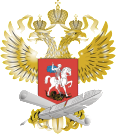 ЗАДАЧИ ФУМО НА 2019-2020 г.
1.Завершение процесса актуализации и внедрения ФГОС среднего профессионального образования на основе профессиональных стандартов, обеспечение актуального состояния ФГОС и образовательных программ с учетом развития рынка труда.
2.Разработка и внедрение примерных основных образовательных программ для профессий и специальностей среднего профессионального образования, по которым утверждены актуализированные ФГОС.
3.Пересмотр перечней профессий и специальностей среднего профессионального образования.
4.Изменение подходов к оценке качества профессионального образования посредством государственной и профессионально-общественной аккредитации.
5.Внедрение государственной аттестации в форме демонстрационного экзамена по стандартам Worldskills и независимой оценки квалификаций по программам подготовки рабочих кадров и специалистов среднего звена.
6.Обновление рабочих органов ФУМО, организация эффективного взаимодействия с СПК, экспертами Ворлдскиллс, МЦК, региональными научно-методическими службами СПО.
ФОРУМ ФУМО СПО 2017
[Speaker Notes: На первом месте - актуализация ФГОС СПО. Эту работу нужно завершить до конца ноября по тем профессиям и специальностям, где есть профессиональные стандарты (примерно 50 ФГОС),  и приступить к разработке примерных программ. 
 	Каждому ФУМО предстоит проработать предложения по обновлению перечней профессий и специальностей. Я знаю, такая работа уже ведется В 09, 10, 23 группах, есть предложения по переносу отдельных профессий или специальностей в другие УГС. Координировать данную работу будет ФИРО, поскольку ФИРО разрабатывает методологию нового перечня профессий и специальностей. Я прошу ФИРО организовать работу с ФУМО СПО по обсуждению нового перечня профессий.
	И еще один акцент. С учетом накопленного опыта прошу все ФУМО СПО пересмотреть составы рабочих органов, это должно быть сообщество профессионалов. Экспертное сообщество системы СПО активно формируется: это и работодатели, их СПК, ЦОКи, эксперты Ворлдскиллс есть практически в каждом регионе, созданные МЦК как практики передового опыта, региональные научно-методические службы – с их помощью можно организовать мониторинг внедрения ФГОС например.]
Благодарю за внимание!